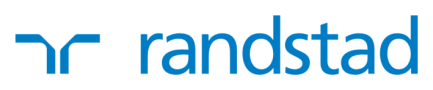 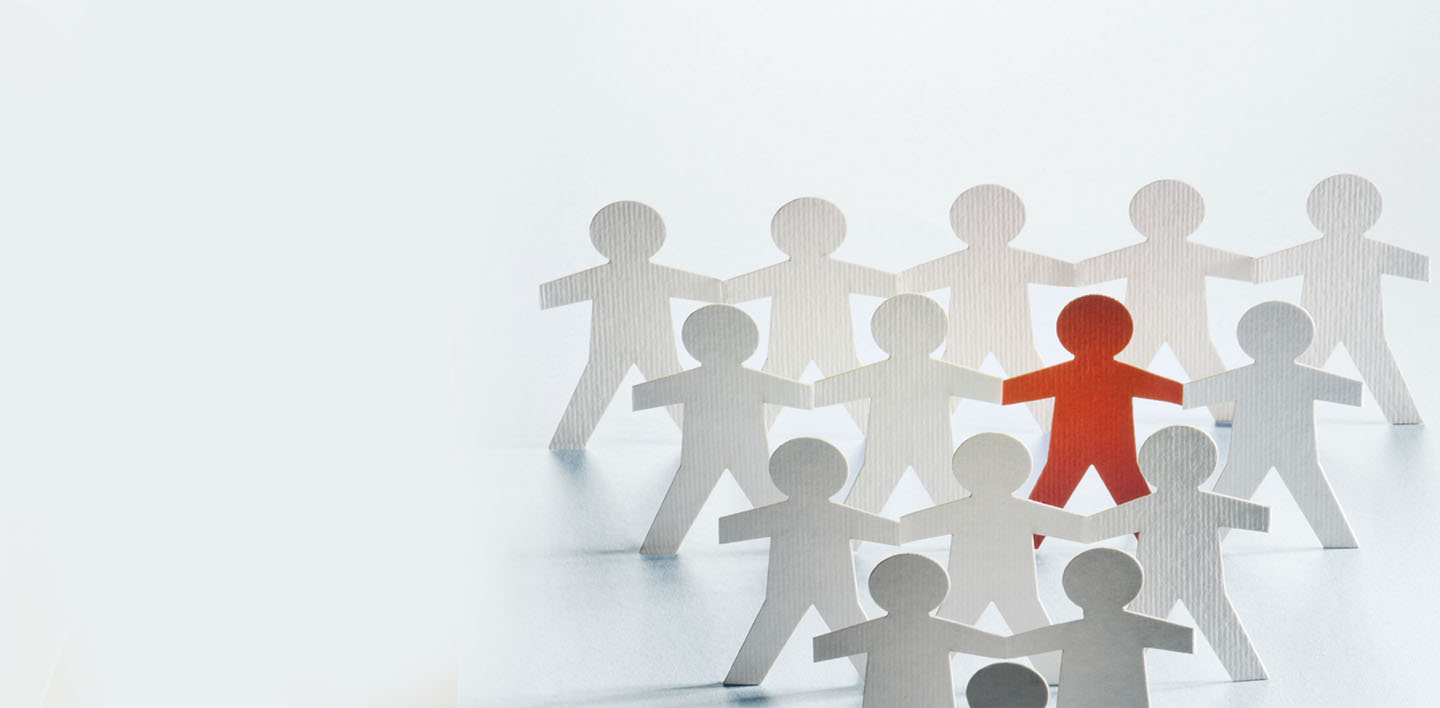 De sociale inspectie
Bart Adriaens 
Veerle Van Keirsbilck

Themavoormiddag  Webinar – 4 maart 2021
1
Wat gaan we bespreken?
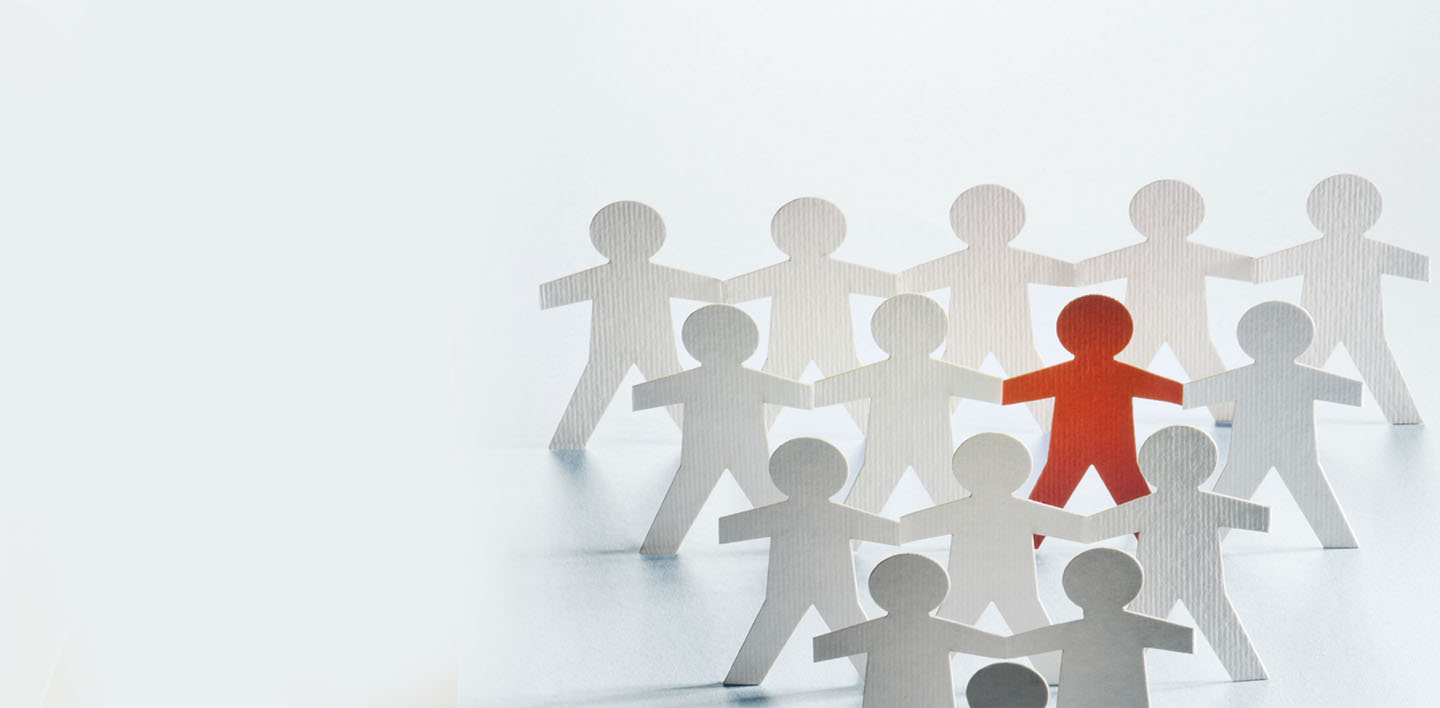 Waarom een controle?

De inspectie als onderdeel van een onderzoek

Wie is de sociale inspectie? 

Wat zijn de bevoegdheden van de sociale inspectie?

Mogelijke gevolgen van een onderzoek

Tips & Tricks
2
Waarom een controle?
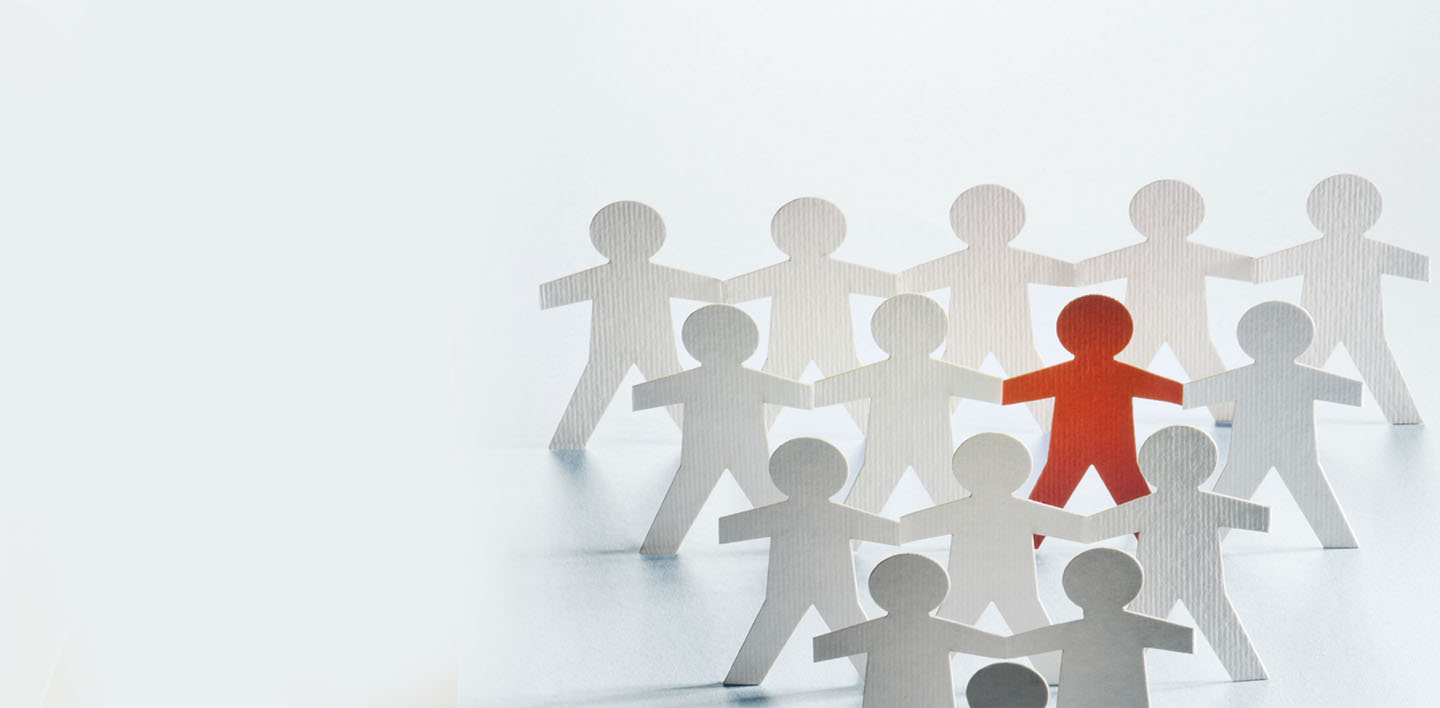 3
Waarom een controle?
Beleidsmatige politieke sturing
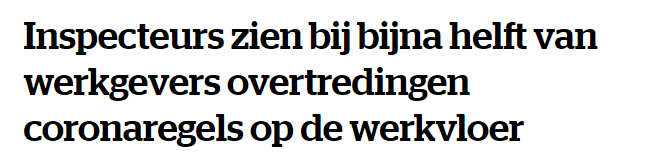 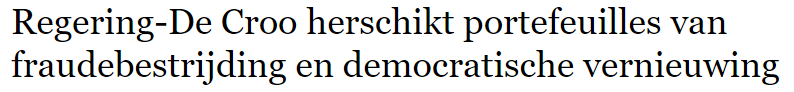 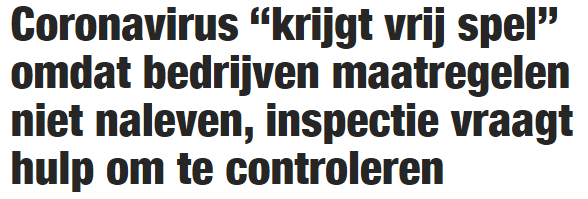 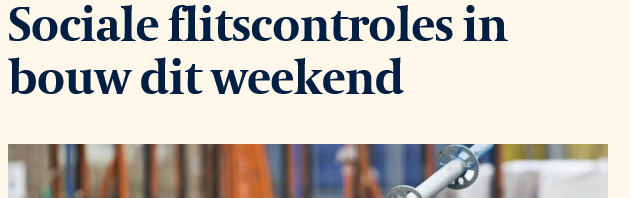 Waarom een controle?
Inspectie in het kader van een groter onderzoek

Onderzoek gestuurd vanuit het arbeidsauditoraat

Gerechtelijk onderzoek onder leiding van de onderzoeksrechter


Controle op eigen initiatief van de sociale inspectie 
		(al dan niet georganiseerd vanuit verschillende diensten)


Inspectie n.a.v. een klacht


Toevalstreffer
De inspectie als onderdeel van een onderzoek
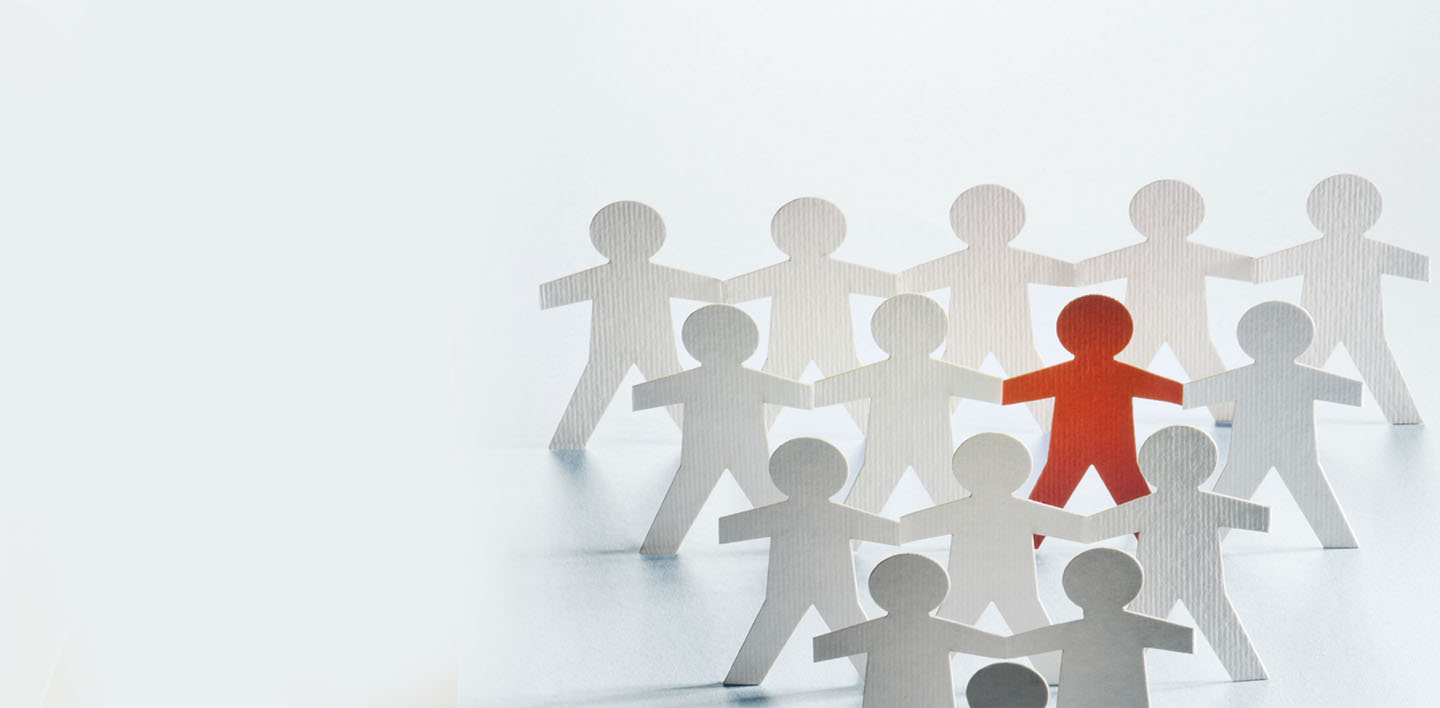 6
De inspectie als onderdeel van een onderzoek
VSBG
Actie
Pro justitia
Vooronderzoek
Onderzoek
Beslissing
Vervolging
Dienst Administratieve Geldboeten (sepot)
sociale inspectie
auditoraat
Wie is de sociale inspectie?
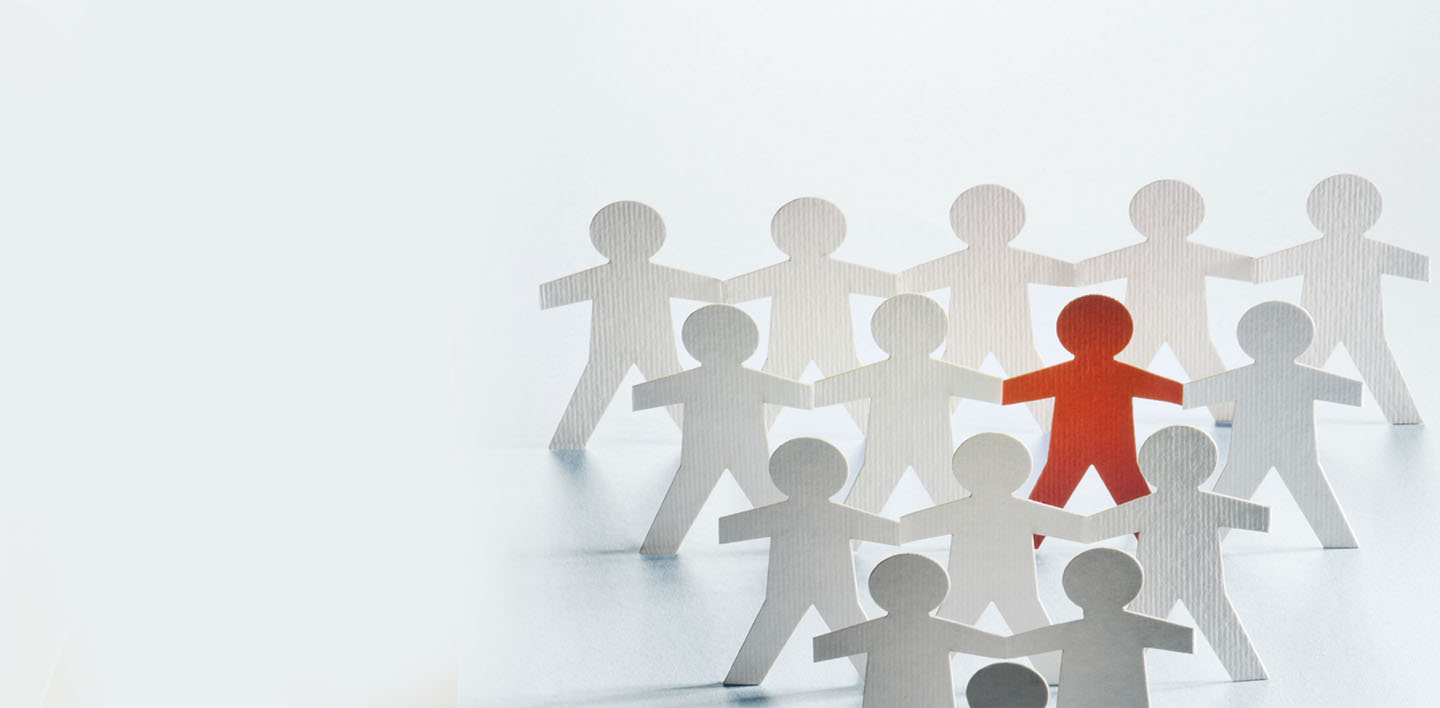 8
Wie is de sociale inspectie?
Toezicht Sociale Wetten (FOD WASO)
RSZ-inspectie (voorheen RSZ-inspectie en sociale inspectie)
Toezicht op het Welzijn op het Werk (FOD WASO)
RVA-inspectie
RSVZ-inspectie
RIZIV-inspectie
RKW-inspectie
Fedris
RJV-inspectie
AO-inspectie
Vlaamse-sociale inspectiedienst
En nog een aantal minder belangrijke diensten
Toezicht Sociale Wetten (TSW)
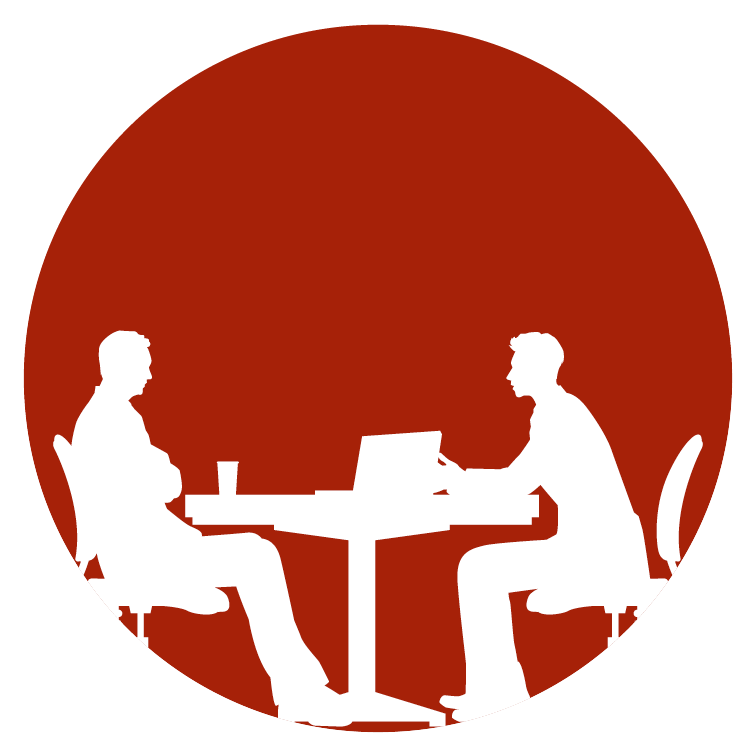 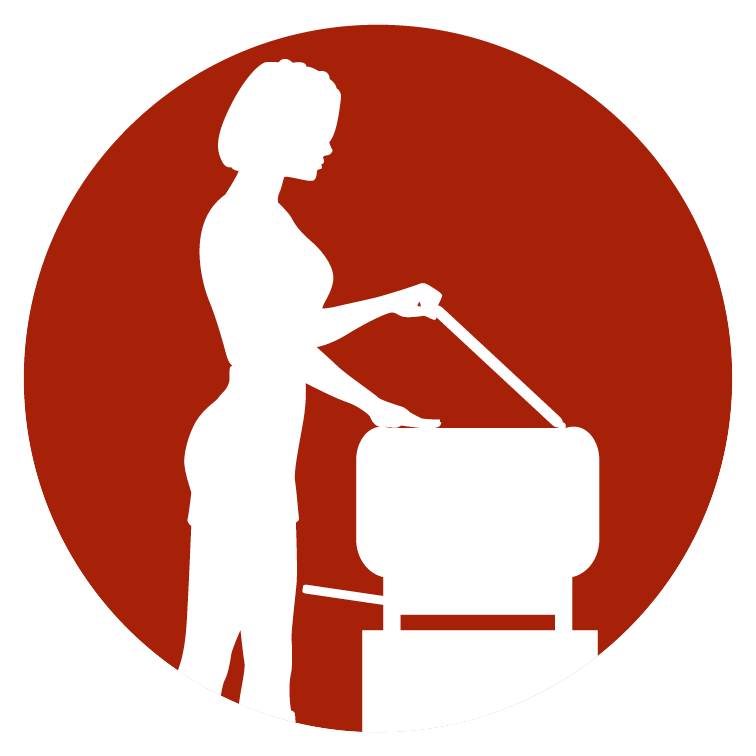 Kenmerken van hun aanpak

Vaak regularisatie
Kunnen geen betaling afdwingen
Wat wordt er gecontroleerd?
Naleving arbeidsreglementering (arbeidsduur, loon, feestdagen, sociale documenten, …)
Correcte betaling overuren
Naleving Belgische arbeidswetgeving   door buitenlandse onderaannemers
RSZ-inspectie (voorheen RSZ-inspectie en sociale inspectie)
Zeer uiteenlopende controles en aanpak 

Aangekondigde controle binnen de onderneming
Steeds aangekondigd via een standaardbrief

« boekenonderzoek » 
CO2-bijdragen wagens
Kostenvergoedingen
Vergoedingen vrij van RSZ (o.a. maaltijdcheques, cao nr. 90, geschenken)
warranten

Weinig onderhandelinsgsmarge (terugkoppeling met de binnendienst)

Detacheringsvoorwaarden voor buitenlandse onderaannemers
Zeer actueel 
RSZ-inspecties sinds 2019 ook bevoegd voor controle op verboden terbeschikkingstelling 
Regularisaties zijn mogelijk (maar kunnen hoog oplopen)
11
RSZ-inspectie (voorheen RSZ-inspectie en sociale inspectie)
Controles bij ondernemingen samen met TSW
Onaangekondigde controles 
Overuren  
Vaak regularisaties mogelijk

Specifieke wetgeving artikel 30 bis / 30 ter RSZ-wet
Specifieke bevoegdheid voor bepaalde sectoren 
Geen onderhandelingsmarge
Eenvoudig vast te stellen inbreuken
12
RSZ-inspectie (voorheen RSZ-inspectie en sociale inspectie)
Specifiek= Bericht van wijziging der bijdragen opmaken
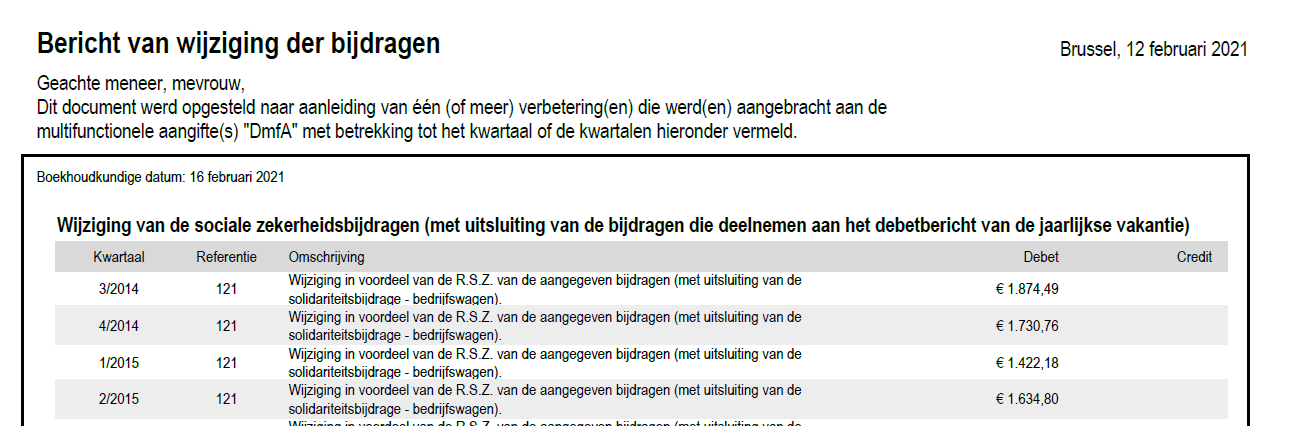 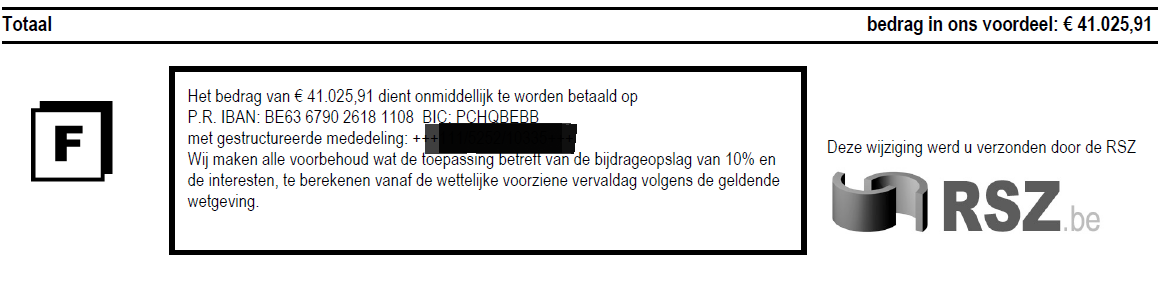 13
Toezicht Welzijn op het Werk (TWW)
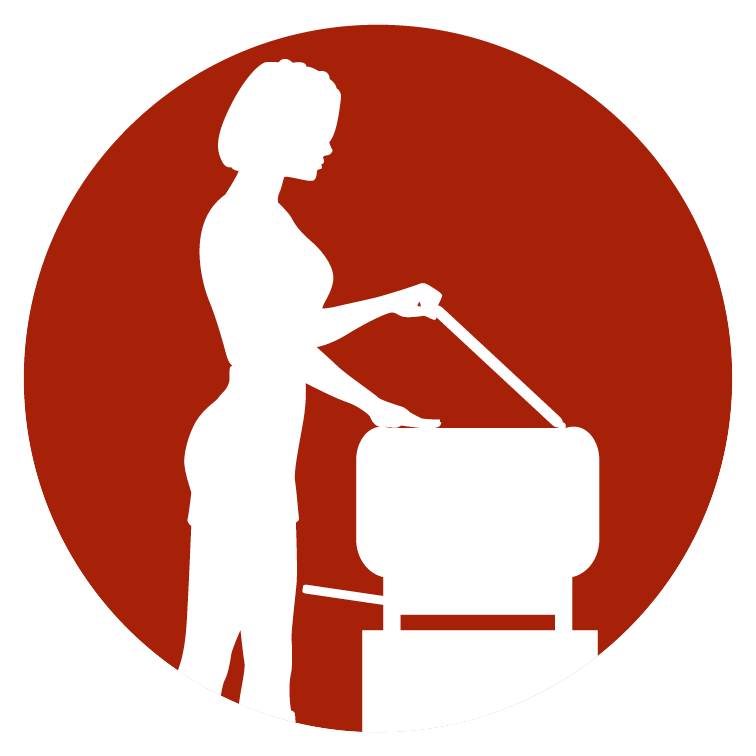 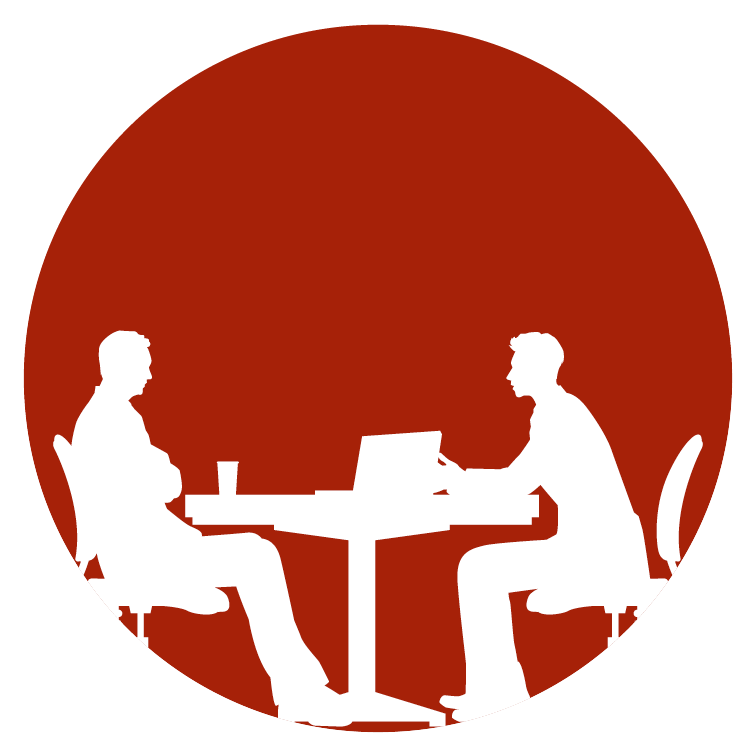 Kenmerken van hun aanpak
Appreciatiebevoegdheid
Bedrijfsbezoeken
Dwangbevelen (artikel 45 SSW)
Waarschuwingen – vaak per brief
Ernstige arbeidsongevallen:
Heel vaak verbaliseren
Wat wordt er gecontroleerd?
Welzijnswetgeving
Psychosociale risico’s
Werking overlegorganen
Ernstige arbeidsongevallen
Telewerk
RVA-inspectie
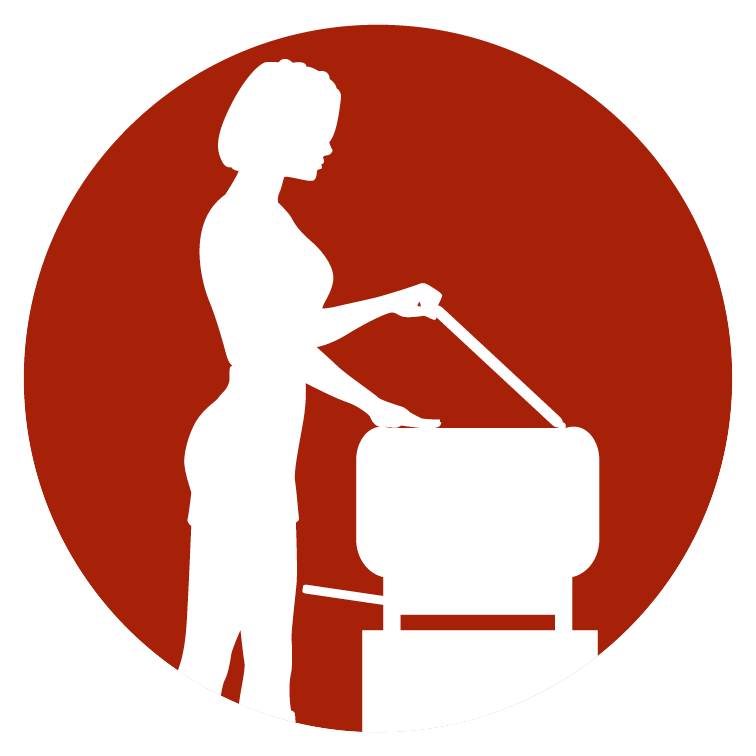 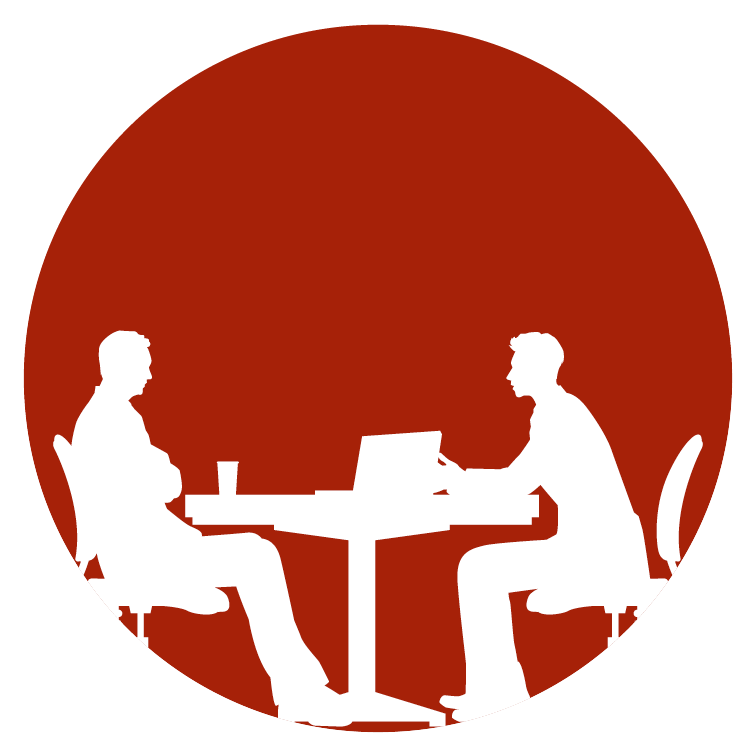 Wat wordt er gecontroleerd?
Correcte toepassing werkloosheidsreglementering (zowel werkgever als werknemer)
Kenmerken van hun aanpak
Maken vaak gebruik van automatische gegevensverwerking (statistieken)
Veel controles in bepaalde sectoren (bouw en horeca)
Coronawerkloosheid
Vlaamse Sociale Inspectie
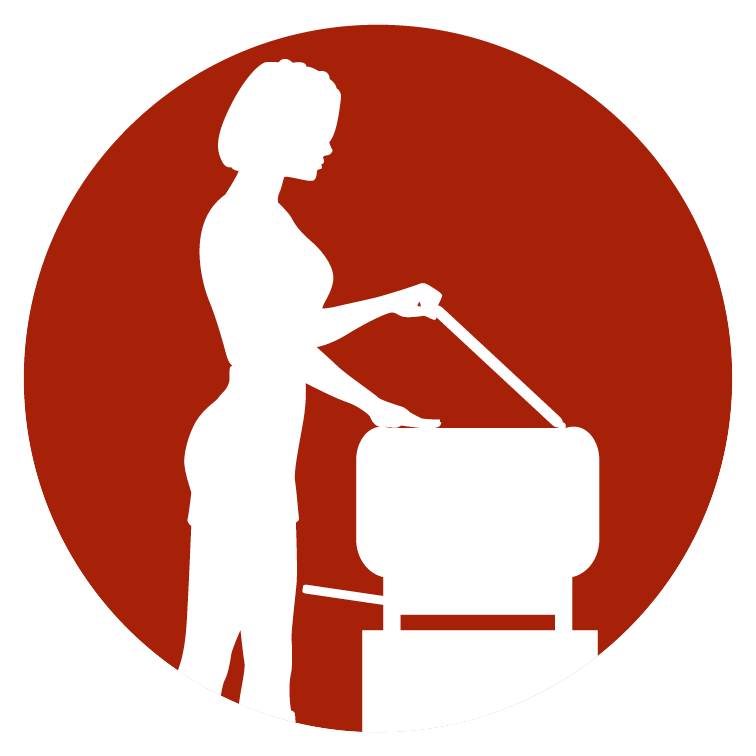 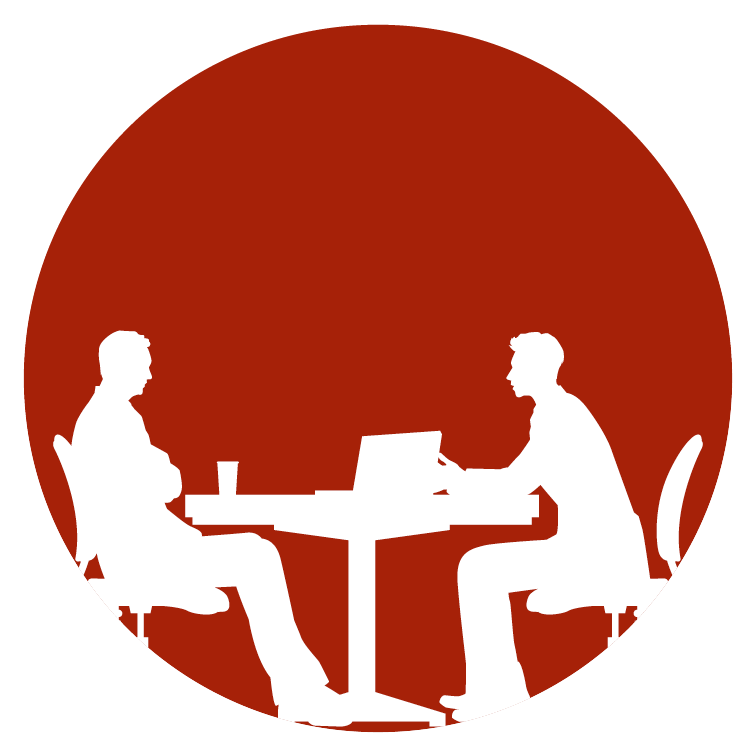 Wat wordt er gecontroleerd?
Controle inzake aanneming / verboden terbeschikkingstelling (uitzendarbeid)
Arbeidskaarten
Dienstenchequeondernemingen
Kenmerken van hun aanpak
Strenge aanpak
Heel vaak Pro Justitia
Geen regularisatie
RSVZ-inspectie
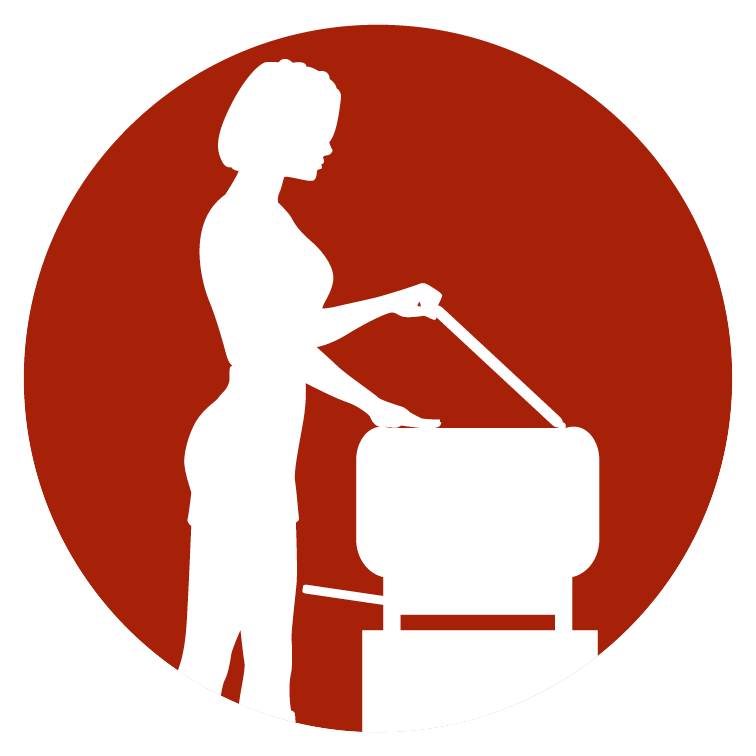 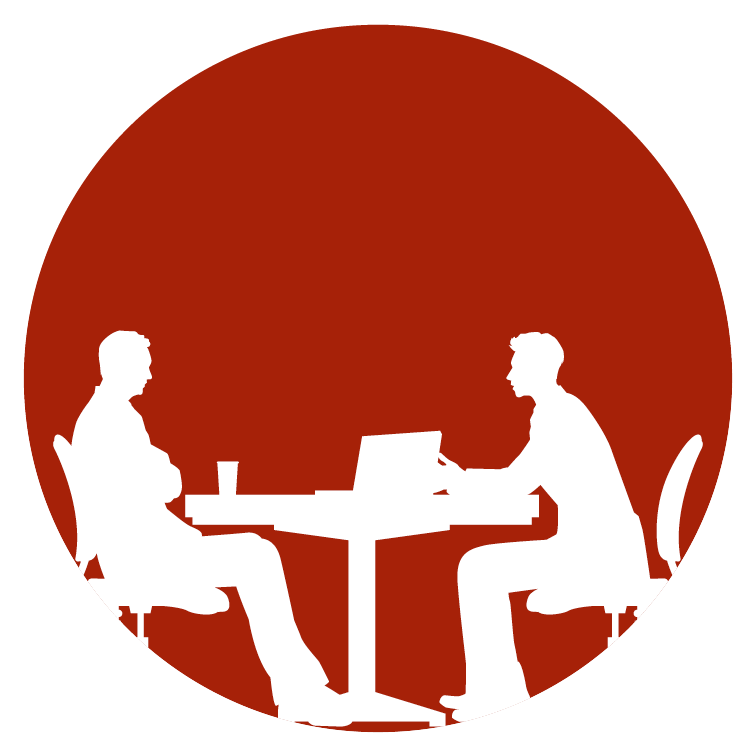 Wat wordt er gecontroleerd?
Detachering van zelfstandigen 
Schijnzelfstandigheid
Kenmerken van hun aanpak
Wint meer en meer aan belang 
Vaak samen met andere diensten
Samenwerkingsvormen
Inspectiediensten werken zeer vaak samen

MOTEM (multidisciplinaire onderzoeksteams)

Europese samenwerkingsverbanden
18
Wat zijn de bevoegdheden van de sociale inspectie?
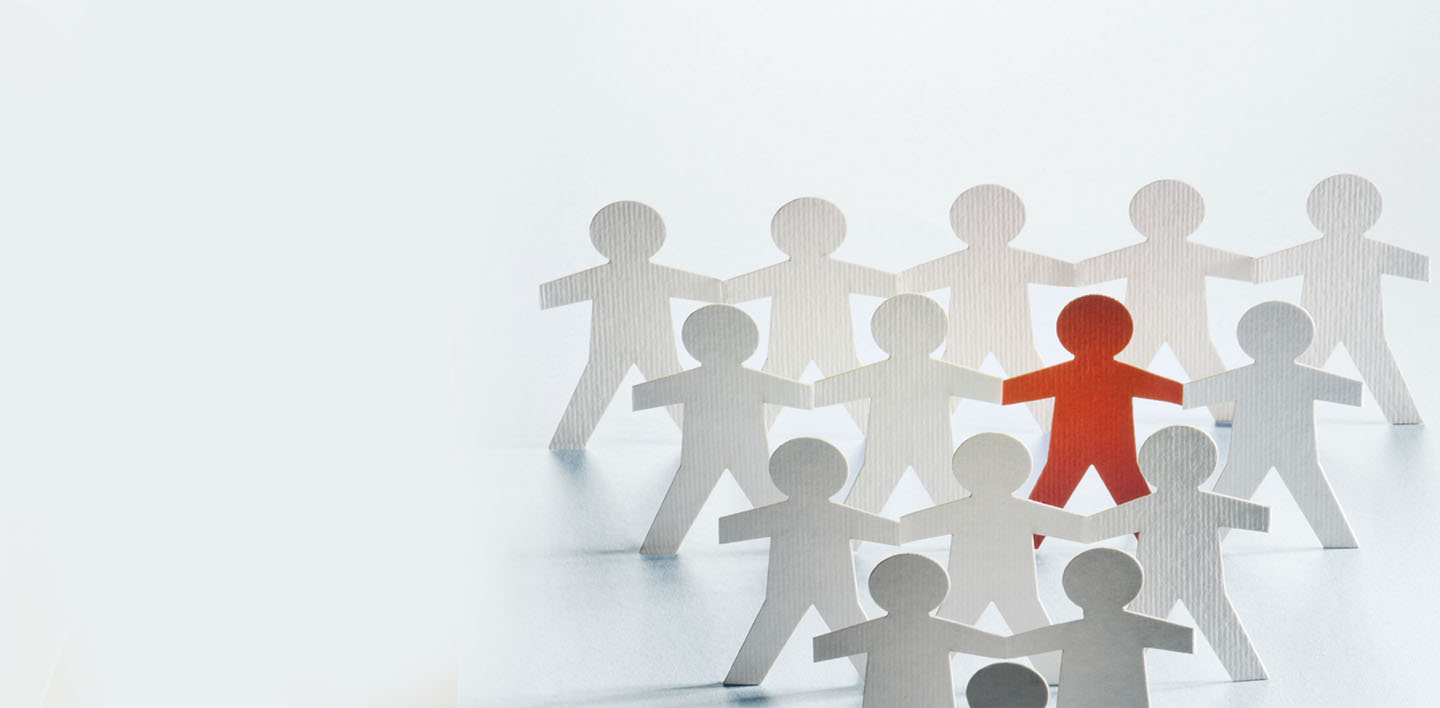 19
Bevoegdheden van de sociale inspectie
Onderzoeksbevoegdheden
Dwangbevelen uitvaardigen (en andere dwangmaatregelen) 
Appreciatiebevoegdheid
Opmaken van processen-verbaal
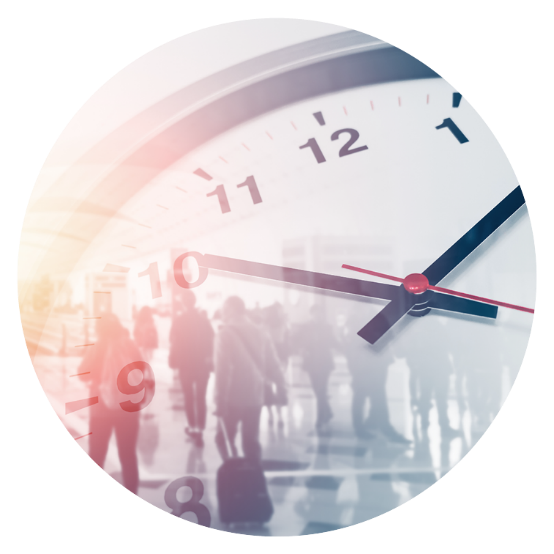 Onderzoeksbevoegdheden
1. Recht tot toegang

Wel werkplaats en andere plaatsen onderworpen aan controle sociale inspectie (op ieder uur van de dag)
Redelijk vermoeden van tewerkstelling (marginale toetsing)

Niet bewoonde lokalen (≠ “woning”), tenzij:
Akkoord
Enkele bijzondere uitzonderingen
Visitatiebezoek (toestemming, Onderzoeksrechter)
Huiszoeking (door of op last van de Onderzoeksrechter)
Onderzoeksbevoegdheden
2. Recht tot ondervraging en identificatie

Controle van identiteit van alle personen op de werkplaats

Ondervraging: pv van verhoor
Salduz-wetgeving: recht op bijstand advocaat zodra vrijheidsstraf (niveau 4)
Onderzoeksbevoegdheden
3. Kennisname van documenten
3

Andere nuttige gegevens
1

Sociale gegevens
(bv. loonfiches)
2

Gegevens verplicht bij te houden door de wet (bv. btw-listing)
Stap 1 :  Vragen af te geven -> verplichting om te trachten de werkgever te 	contacteren
Stap 2 :  Zelf opsporen en onderzoeken
Onderzoeksbevoegdheden
Recht op kopie (in de gewenste vorm)
Recht op vertaling (indien niet in één van de nationale talen)
Mogelijkheid tot inbeslagname (schriftelijke vaststelling)
Dwangbevelen en andere dwangmaatregelen
Normaal enkel TWW (link met welzijn)
Dwangbevelen (art. 45 SSW) – stopzetten arbeid  (art. 46 SSW) – verzegeling (art. 48 SSW) 

Actueel: 
uitbreiding van deze bevoegdheid (artikel 17 SSW)
Naast TWW, 6 andere inspectiediensten
Voor COVID-materie
Belangrijke principes bij de bevoegdheden
Proportionaliteitsbeginsel

Finaliteitsbeginsel
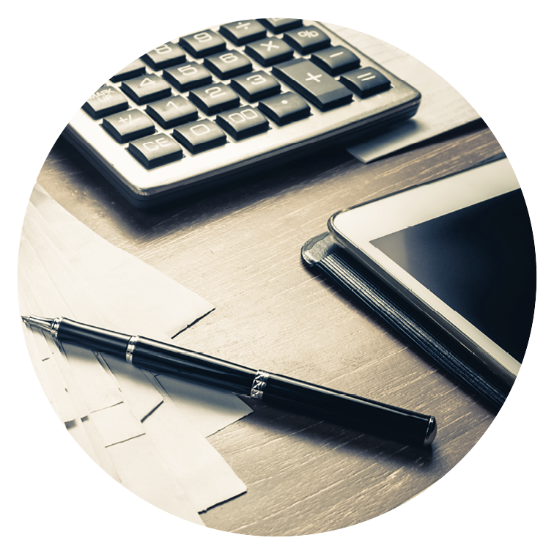 Appreciatiebevoegdheid
Wat?
Waarschuwing geven
Termijn bepalen aan overtreder om zich in regel te stellen
Proces-verbaal opstellen

Er wordt rekening gehouden met ernst, recidive, bedrieglijk opzet, …

Geen opportuniteitscontrole arbeidsrechtbanken
Opmaken proces-verbaal
Verplichte vermeldingen
Bewijskracht tot bewijs van het tegendeel
Enkel t.a.v. materiële vaststellingen
Mogelijke gevolgen van een onderzoek
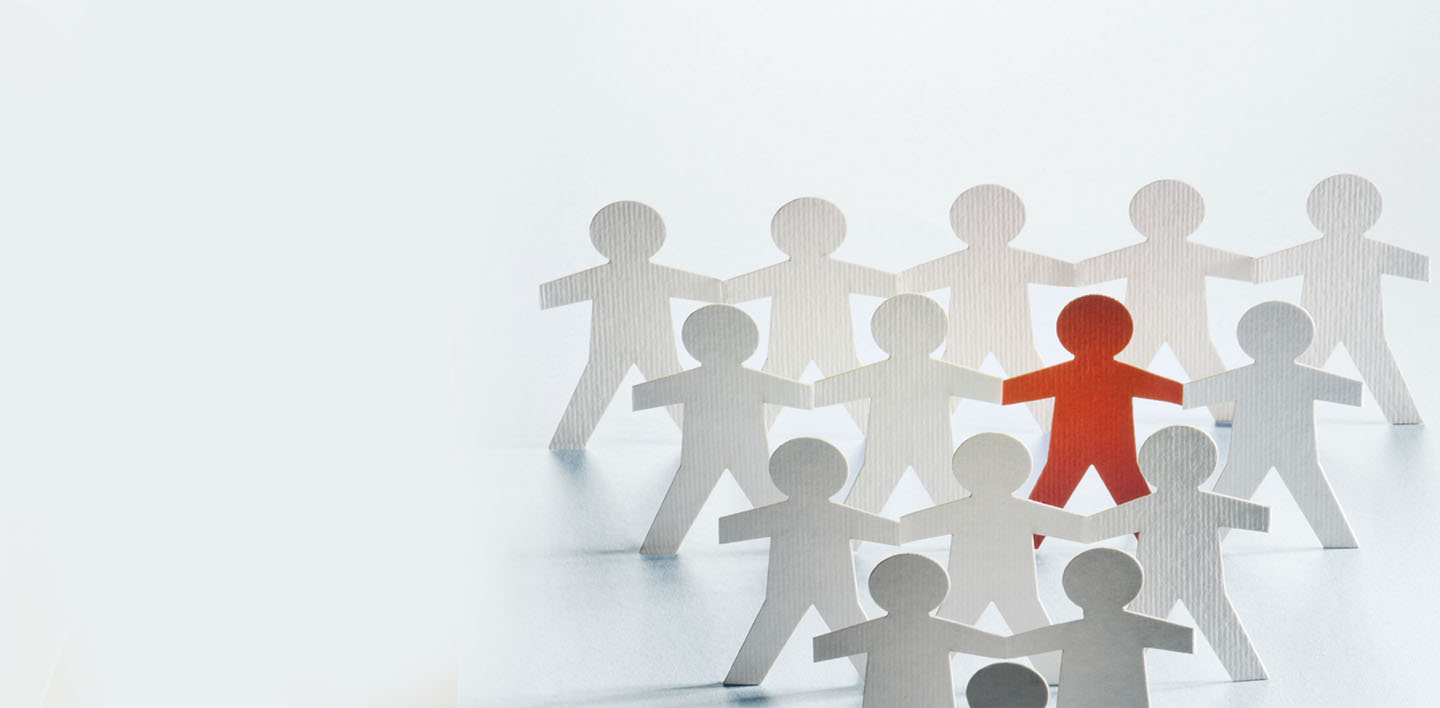 29
Strafrechtelijke gevolgen van een onderzoek
VSBG
pro justitia
Vervolging
TBS
Dienst Administratieve Geldboeten (sepot)
Procedure voor de arbeidsrechtbank
Werknemer vordert loon
Burgerrechtelijke gevolgen
Procedure voor de arbeidsrechtbank
RSZ vordert socialezekerheidsbijdragen
Strafrechtelijke gevolgen van een onderzoek
VSBG
Vervolging
Dienst Administratieve Geldboeten (sepot)
Strafrechtelijke gevolgen van een onderzoek
32
Strafrechtelijke gevolgen van een onderzoek
Art. 102 SSW: vermeerderd met opdeciemen   
Vermenigvuldiging met aantal werknemers (art. 103 SSW: max 100-voud maximumboete)
33
Strafrechtelijke gevolgen van een onderzoek
Art. 102 SSW en 41 bis Sw.: boete rechtspersonen vermeerderd met opdeciemen   
Vermenigvuldiging met aantal werknemers (art. 103 SSW: max 100-voud maximumboete)
24.000 – 576.000 EUR
34
Strafrechtelijke gevolgen van een onderzoek
Inbreuken niveau 
2 – 3 -4
niveau 1
Dienst Administratieve Geldboeten
Auditoraat
Sepot
Strafrechtelijke vervolging
VSBG
Vordering arbeidsrechtbank
35
Strafrechtelijke gevolgen van een onderzoek
36
Nuttige tips & tricks
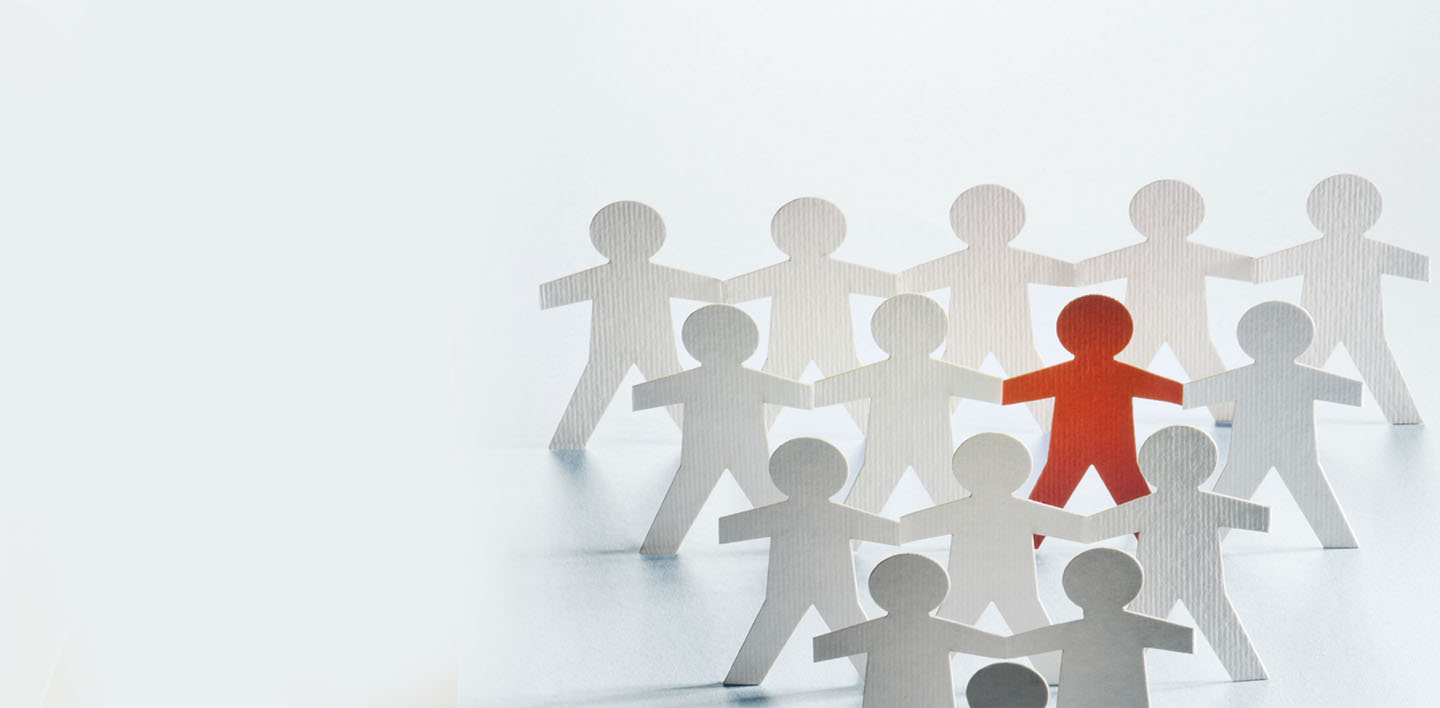 37
Nuttige tips & tricks
Tijdens de eigenlijke controle
38
Nuttige tips & tricks
Tijdens het lopend onderzoek
39
Veerle Van Keirsbilck
Senior associate

T 056 26 08 66
veerle.vankeirsbilck@claeysengels.be
www.claeysengels.be
Bart Adriaens
Vennoot

T 056 26 08 74
bart.adriaens@claeysengels.be
www.claeysengels.be
40